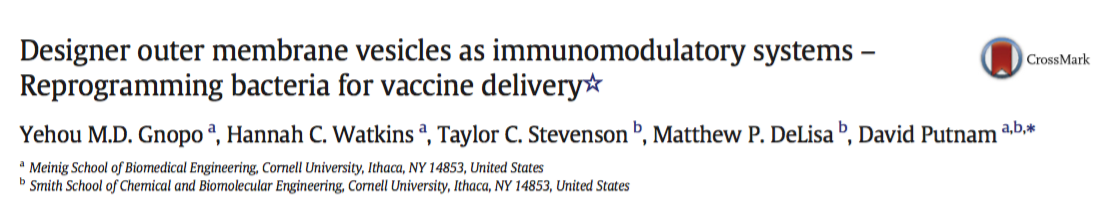 Presented by Whitney Souery
11/28/2018
Outline
Introduction 
OMV Types and OMV Production 
OMV Detoxification 
Heterologous OMV Vaccines 
Current adjuvants used in OMV vaccines 
Routes of Administration 
Conclusions
The problem: improving adjuvant function
What are adjuvants and why are they important? 
Most inactivated and subunit vaccines require an adjuvant to elicit the necessary immune response. 
Potential Mechanisms of Adjuvants: 
Increase antigen uptake 
Activate Antigen Presenting Cells 
Increase half-life of vaccine within the body
The problem: improving adjuvant function
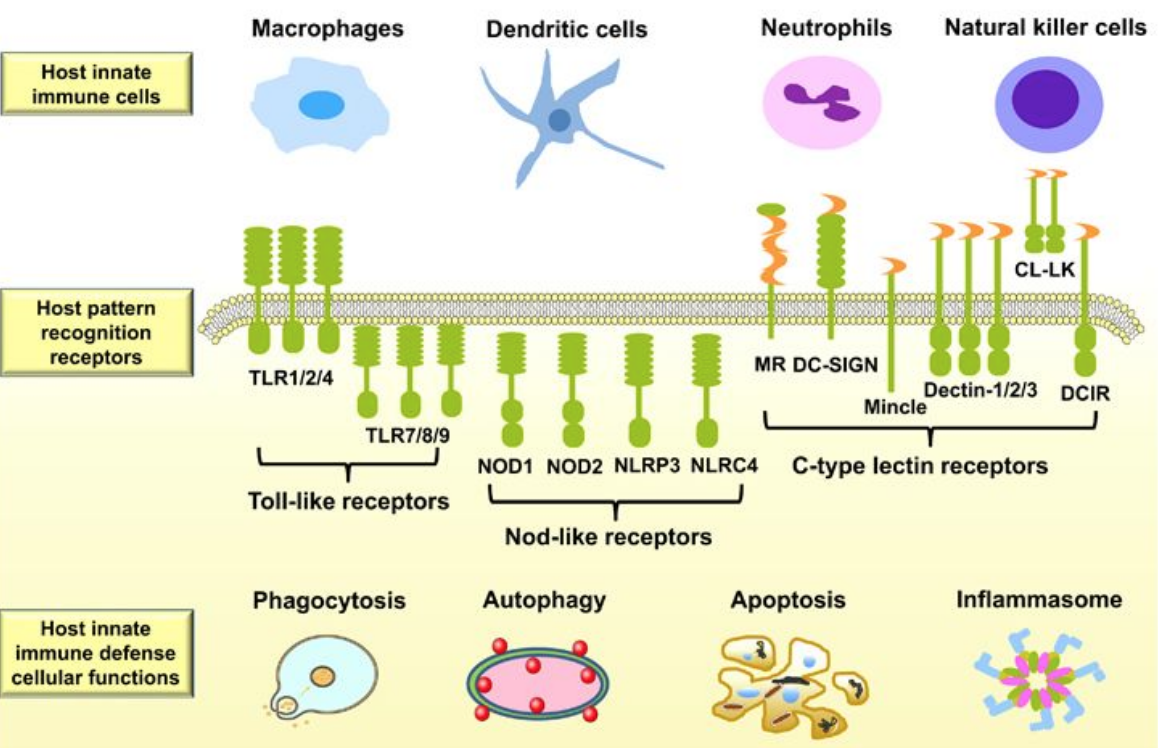 How can adjuvant platforms be improved? 
Improved adjuvants can interact with specific Pathogen (Pattern) Recognition Receptors (PRRs) of the innate immune system to create more effective vaccines.
Taken from: https://www.nature.com/articles/cmi201788
The solution: use of omvs as adjuvants
What are OMVs? 
Outer Membrane Vesicles (OMVs ) are produced by bacteria for various purposes, including: 
envelope stress relaxation
quorum sensing
defense
antibiotic response
long-distance toxin transfer
How do OMVs act as adjuvants? 
OMVs are pathogen mimetic adjuvants derived from bacteria that serve to antagonize the body’s PRRs, such as: 
Toll-like Receptors (TLRS) 
NOD-like Receptors
Method of omv ACTION
Release of OMVs
Activation of TLRs (flagellum, OMVs, LPS)
Upregulating gene expression involved in immune response
HOW ARE OMVs MADE?
Direct collection from target pathogen via budding of membrane
Engineered bacteria can express and embed homologous or heterologous antigens from different pathogens within the OMV

*allows for “designer vaccine” production
Outline
Introduction 
OMV Types and OMV Production 
Spontaneous OMVs
Native OMVs
Detergent OMVs
OMV Detoxification 
Heterologous OMV Vaccines 
Current adjuvants used in OMV vaccines 
Routes of Administration 
Conclusions
HOW ARE OMVs PRODUCED?
NATURAL PRODUCTION
-OMVs bud off from membrane
ARTIFICIAL PRODUCTION
-OMVs can be treated with detergent and/or sonication

*OMVs produced with detergent are stripped of lipoproteins
OMV CLASSIFICATIONS
Gram Negative Bacteria
Fig. 1
OMV CLASSIFICATIONS
Spotaneous OMVs
Method of Production: 
sOMVs naturally bud from the bacterial outer membrane via: 
Genetic engineering 
Spontaneous Budding
Harvesting Strategy:
Grow OMV-producing bacteria over a 12-24 hr period
Centrifuge to separate bacteria and OMV-containing supernatant 
Filter the OMV-containing supernatant
Ultracentrifuge the supernatant  to create a pellet of OMVs  
Further separation via density gradient
Membrane Characterization: 
sOMVs have a different protein composition than the bacterial membraåne
OMV CLASSIFICATIONS
Native OMVs
Method of Production: 
nOMVs are produced using detergent-free cell disruption techniques 
Ex: sonication, vortexing, or metal chelating agent (i.e. EDTA) 
Combinations of techniques are commonly used
Harvesting Strategy:
Produce OMVs from host bacteria using detergent-free protocols
Isolate nOMVs from bacteria by diafiltration or constant volume dialysis 
Perform final purification via ultracentrifugation
Membrane Charactierization: 
nOMVs more closely resemble the membrane of the bacterial host than do sOMVs
Spontanteous Vs. Native OMVs
Composition Differences 
nOMVs composition more closely resembles bacterial membrane than sOMVs. 
Safety Differences 
Detergent-free techniques reduce endotoxin production (though not as much as detergent extraction)
nOMVs have improved safety but reduced efficacy due to lower LPS levels
Cytoplasmic proteins may be introduced into OMVs during centrifugation, fostering better adjuvant abilities but compromising safety
OMV CLASSIFICATIONS
Detergent OMVs
Method of Production: 
dOMVs are produced using detergent extraction techniques 
Choice of detergent is critical: 
Ionic detergents can alter protein/protein interactions
Common choice: non-ionic surfactants
Harvesting Strategy:
Bacteria are isolated via centrifugation 
Cells are incubated with detergent to stimulate release of OMVs
OMVs are isolated via ultracentrifugation of detergent-cell mixture
Membrane Charactierization: 
dOMVs contain bacterial outer mem. proteins and other mem. proteins.
Differences between omv types
Outline
Introduction 
OMV Types and OMV Production 
OMV Detoxification 
Artificial OMV detoxification 
Engineering OMV detoxification
Heterologous OMV Vaccines 
Current adjuvants used in OMV vaccines 
Routes of Administration 
Conclusions
OMV DETOXIFICATION
Why do OMVs need to be detoxified? 
Recall: OMVs are derived from gram-negative bacteria. 
Gram negative bacteria contain high levels of LPS on outer membranes -> LPS can induce inflammation and septic shock 
Therefore: it is critical to assess the safety profile of OMVs derived from gram negative bacteria. 
NOTE: vaccines are not subject to endotoxin regulations. While guidelines are specified, manufactures do not need to disclose endotoxin levels for vaccine approval.  
Methods of detoxification: 
Artificial OMV Detoxification 
Engineering OMV Detoxification
Artificial OMV Detoxification
LPS Structure:
How does artificial OMV detoxification work? 
Chemicals (i.e. non-ionic detergents) function to dissolve LPS aggregates (precursor of endotoxins) 
Why are non-ionic detergents preferred? 
High affinity for lipid portion of LPS
Mild effects on proteins 
Commonly used chemicals: 
DOC (typically used with EDTA) 
Polyoxyethylene 10 oleoyl ether 
Disadvantages? 
Lipoproteins and other proteins may be lost as a result of detergent usage. 
In the case of MenB vaccines: this impairs cross-protective immunity from dOMV vaccines 
Potential safety concerns about use of DOC (isolated from animal intestines)
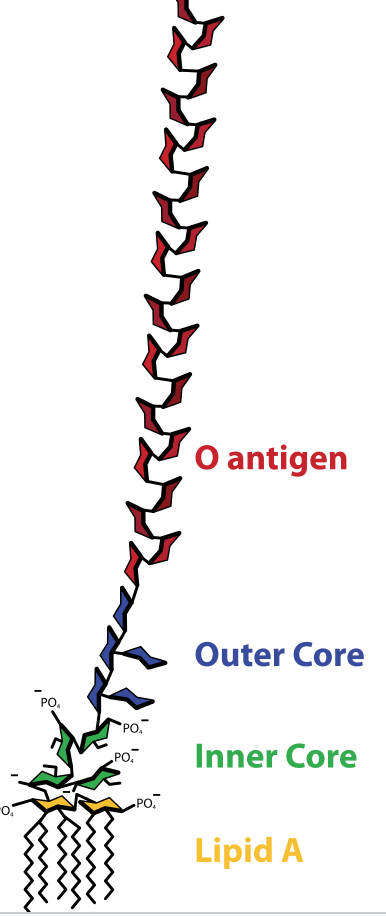 Engineering OMV Detoxification: LPS modification
LPS Structure:
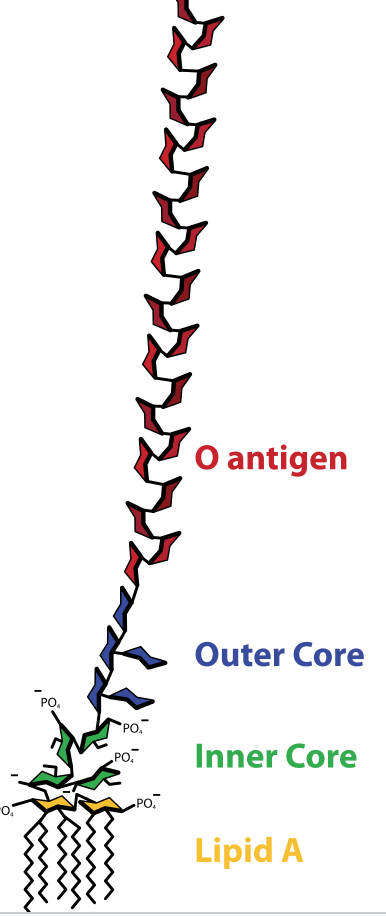 How is LPS modified? 
Number of acyl chains of lipid A 
Di- to monophosphorylated within lipid A region 
What are the effects of LPS modification? 
Modifications to lipid A region have been shown to reduce TLR4 stimulation. 
Modified LPS allows for same degree of pathogen protection as unmodified counterpart (without pyrogens)
Outline
Introduction 
OMV Types and OMV Production 
OMV Detoxification 
Heterologous OMV Vaccines
Recombinant OMVs (rOMVs) based on CylA 
Heterologous OMVs based on other carrier proteins 
Glycosylated OMVs 
Current adjuvants used in OMV vaccines 
Routes of Administration 
Conclusions
Heterologous OMV Vaccines
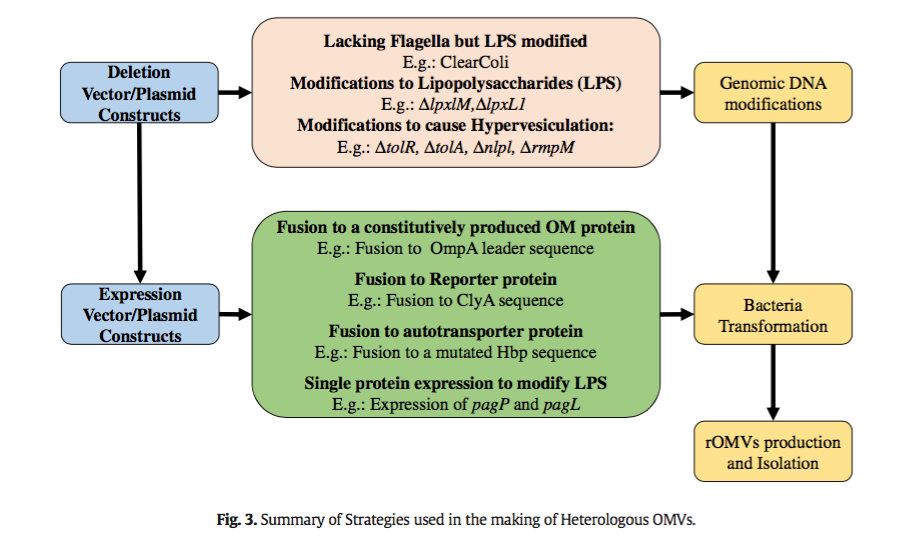 What are heterologous OMV vaccines? 
While OMVs can be isolated directly from pathogens, a less hazardous approach is to express proteins or synthesize carbohydrates in non-pathogenic bacteria.
Heterologous OMV Vaccines: Recombinant omvs (romvs) based on clyA
What are rOMVs? 
rOMVs result when bacteria are engineered to display antigens on their outer membrane. 
What is the role of ClyA? 
Protein Cytolysin A (ClyA) is a pore-forming toxin enriched in OMVs. Protein antigens can be fused to the C-terminal end of ClyA and produce ClyA-antigen fusion proteins that associate with OMVs. 
Applications: 
Anti-viral vaccines: influenza
Anti-bacterial vaccines:  Acinetobacter baumannii
 Therapeutic vaccines: tumor targeting
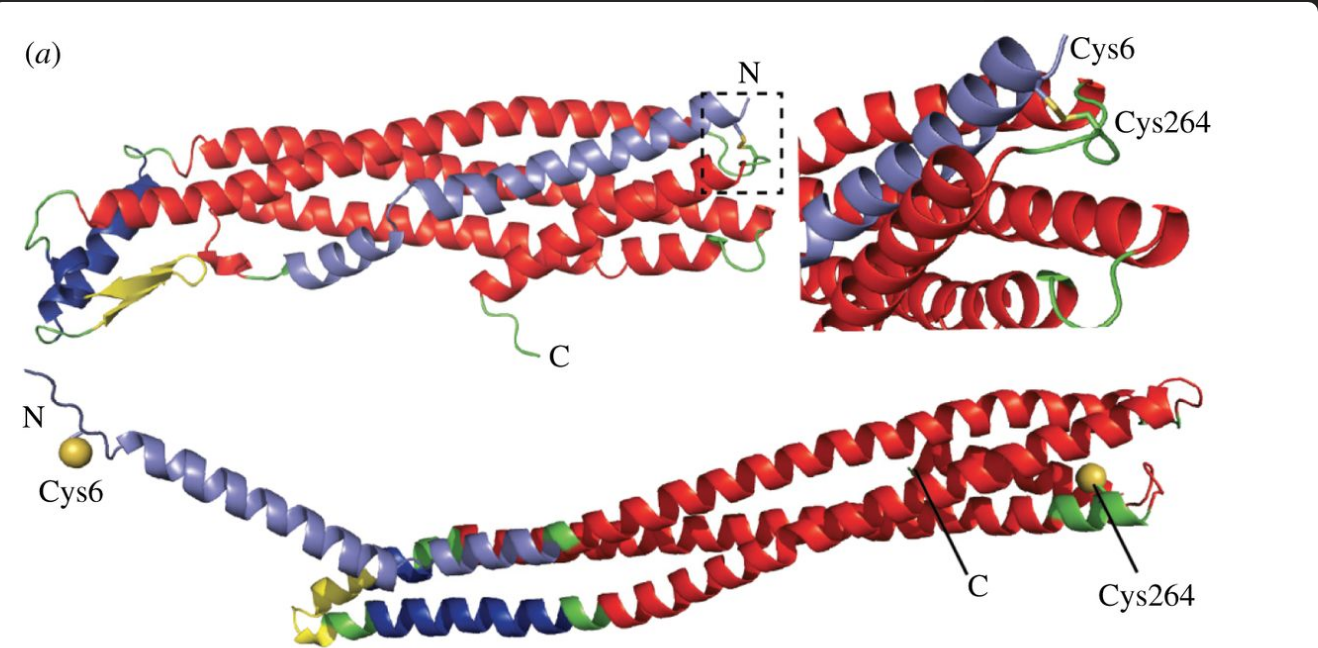 Taken from: http://rstb.royalsocietypublishing.org/content/372/1726/20160211.figures-only
Heterologous OMV Vaccines: based on other carrier proteins
What other carrier proteins can be used to display heterologous proteins on OMVs? 
Hemoglobin protease (Hbp) 
Mechanism: 
Hbp can be mutated, which allows it to display proteins on the outer membrane
Studies showed that a hypervesiculating E. coli and Salmonella strain could produce OMVs with recombinant proteins of interested when transformed with a plasmid containing both Hbp + antigen of interest. 
Pneumococcal surface protein A (PspA) and pneumolysin (Ply) 
Additional approaches to expressing antigen content of OMVs? 
ompA leader sequences can be manipulated to display antigens of interest
In some cases, antigen of interest may natively translocate to the outer membrane, so it may not be necessary to fuse it to a membrane protein.
Heterologous OMV Vaccines: glycosylated omvs (glycomvs)
Strategy: 
Modify the carbohydrate portion of LPS to display heterologous oligosaccharide and polysaccharide antigens 
Approach: 
Insert wbbL gene into non-pathogenic E. coli K-12 strains
=> Allows for synthesis of complete lipid A-core, without polymeric O-antigen polysaccharide structures. Lipid A-core can serve as an acceptor of engineered glycans. 
Insert genes for biosynthesis of desired glycan structure 
 => Allows for synthesis of desired heterologous glycans, which is incorporated into the OMVs
LPS Structure:
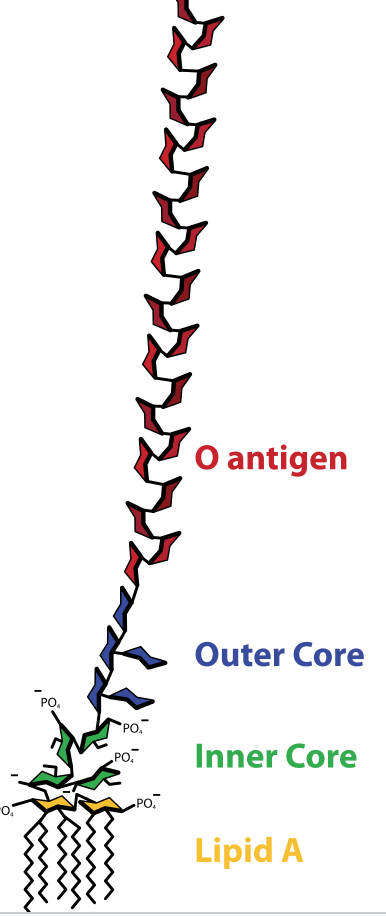 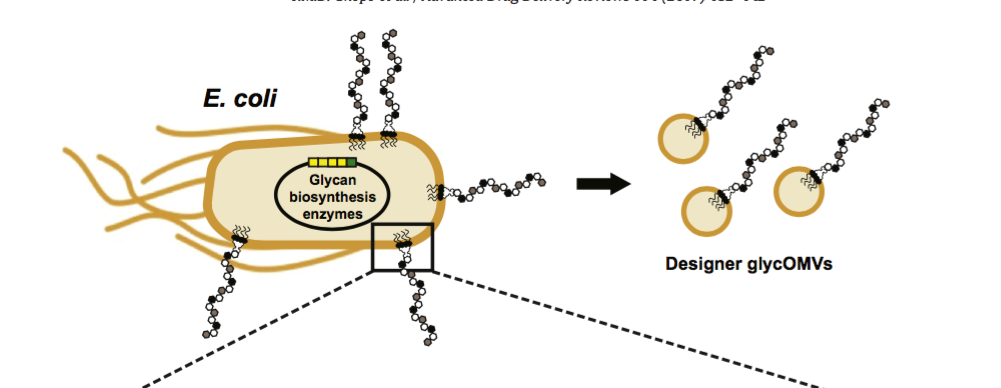 Portion of Fig. 4
Heterologous OMV Vaccines: glycosylated omvs (glycomvs)
What surface glycans have been successfully used with this approach? 
O-antigen polysaccharide (O-PS) 
Capsular polysaccharides (CPS) 
Exopolysaccharides 
Glycans present in N- and O-glycoproteins
Polysialic acid (PolySia) (*human glycan) 
Thomsen-Friedenreich antigen (*human glycan) 
Significance of approach? 
Ultimately allows for OMVs to display hybrid LPS, which can modulate toxicity and vaccine effectiveness across a variety of disease targets. 
“designer glycotopes” displayed on lipid A -> enhances adjuvant function
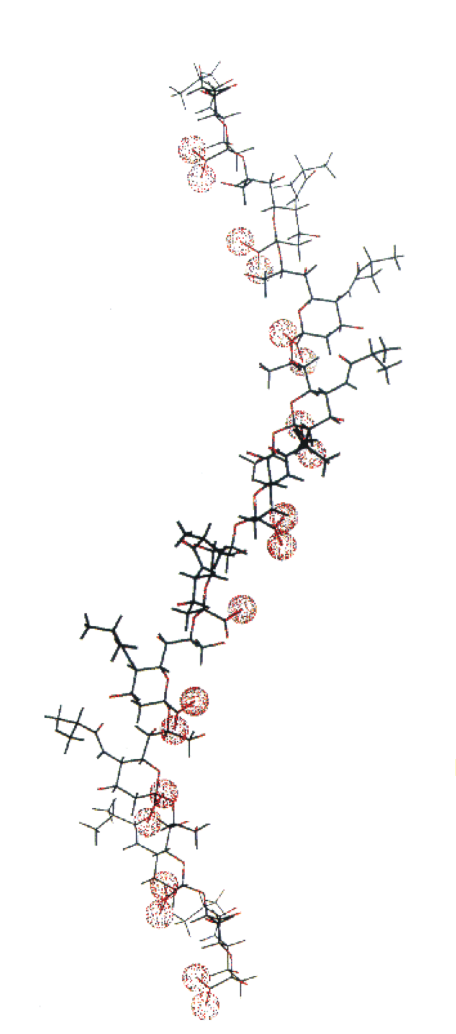 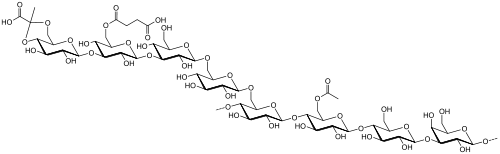 Succinoglycan (an exopolysaccharide)
PolySia
Fig. 4
[Speaker Notes: MsbA = Lipid A export ATP binding/permease protein]
Outline
Introduction 
OMV Types and OMV Production 
OMV Detoxification 
Heterologous OMV Vaccines
Current adjuvants used in OMV vaccines 
Routes of Administration 
Conclusions
Current adjuvants used in omv vaccines
Why do adjuvants have to be used in combination with OMVs? 
OMVs are adjuvants: however, if OMVs contain modified LPS or reduced endotoxin amounts, adjuvants are required to stimulate/enhance TLR4–mediated immunity. 
What types of adjuvants have been used in OMV vaccines? 
Mineral Salts: 
Aluminum hydroxide
Aluminum phosphate 
CpG oligodeoxynucleotides 
Mimics bacterial ummethylated CpG motifs, which are commonly found in bacterial DNA but rarely in eukaryotic DNA
Current adjuvants used in omv vaccines: proposed mechanisms of mineral salts
Proposed Mechanism #1:  “The Depot Effect” 
Slow release of antigens following adsorbtion to aluminum salt surface -> allows for sustained antibody production 
Mechanism has lost popularity after reports that removal of alum depot did not alter immune response in homozygous DO11.10x4get mice
Proposed Mechanism #2 **most supported
Antigen adsorbtion to aluminum salt surface -> induces inflammation via recruitment and activation of APCs -> activates NOD-like receptors (not TLRs) 
Proposed Mechanism #3
Antigen adsorbtion to aluminum salt surface -> Antigens become soluble particulates -> Antigens phagocytosed by macrophages, DCs, and B cells. 

Ultimate Effect of Alum Adjuvants: humoral + cell mediated-immunity
Outline
Introduction 
OMV Types and OMV Production 
OMV Detoxification 
Heterologous OMV Vaccines
Current adjuvants used in OMV vaccines 
Routes of Administration 
Conclusions
Routes of administration
What immunization routes have been used for OMV vaccines in pre-clinical studies? 
Mucosal, Subcutaneous, Intraperitoneal, Intramuscular, Intradermal 
What influences choice of administration route for OMV vaccines? 
Pathogen dependent 
Human convenience 
Immunogenecity factors
Takeaways 
Mucosal immunizations result in higher IgA mucosal levels compared to other routes of administration 
Immune response across vaccinated mice includes markers of both humoral immune response + markers of cell-mediated immunity 
Humoral immune response indicators: high OMV-specific IgG, IgM, or IgA titers 
Cell-mediated immune response indicators: upregulation of regulatory T cells
Outline
Introduction 
OMV Types and OMV Production 
OMV Detoxification 
Heterologous OMV Vaccines
Current adjuvants used in OMV vaccines 
Routes of Administration 
Conclusions
conclusions
Current Progress: 
FDA approval of Bexero® in 2015 
Vaccine containing sOMVs has not yet been approved. 
Most OMVs are in small animal testing stage. 
Future research needed: 
Attenuate endotoxin without completely removing it
Produce consistent batches of sOMVs
Expand OMVs to preventive treatment of allergies 
Explore combination treatments: couple OMV and nanoparticles to fully utilize adjuvancity and antigenic properties of OMVs for specific cell targeting
Comments
Progression of paper? 
Introduction. 
Additional figures for clarification. 
Specifically: Section 2 
Further details on classifications of OMVs. 
Differences in membrane profiles? 
Mechanisms? 
Further expansion of current and future state of OMVs would have been helpful.